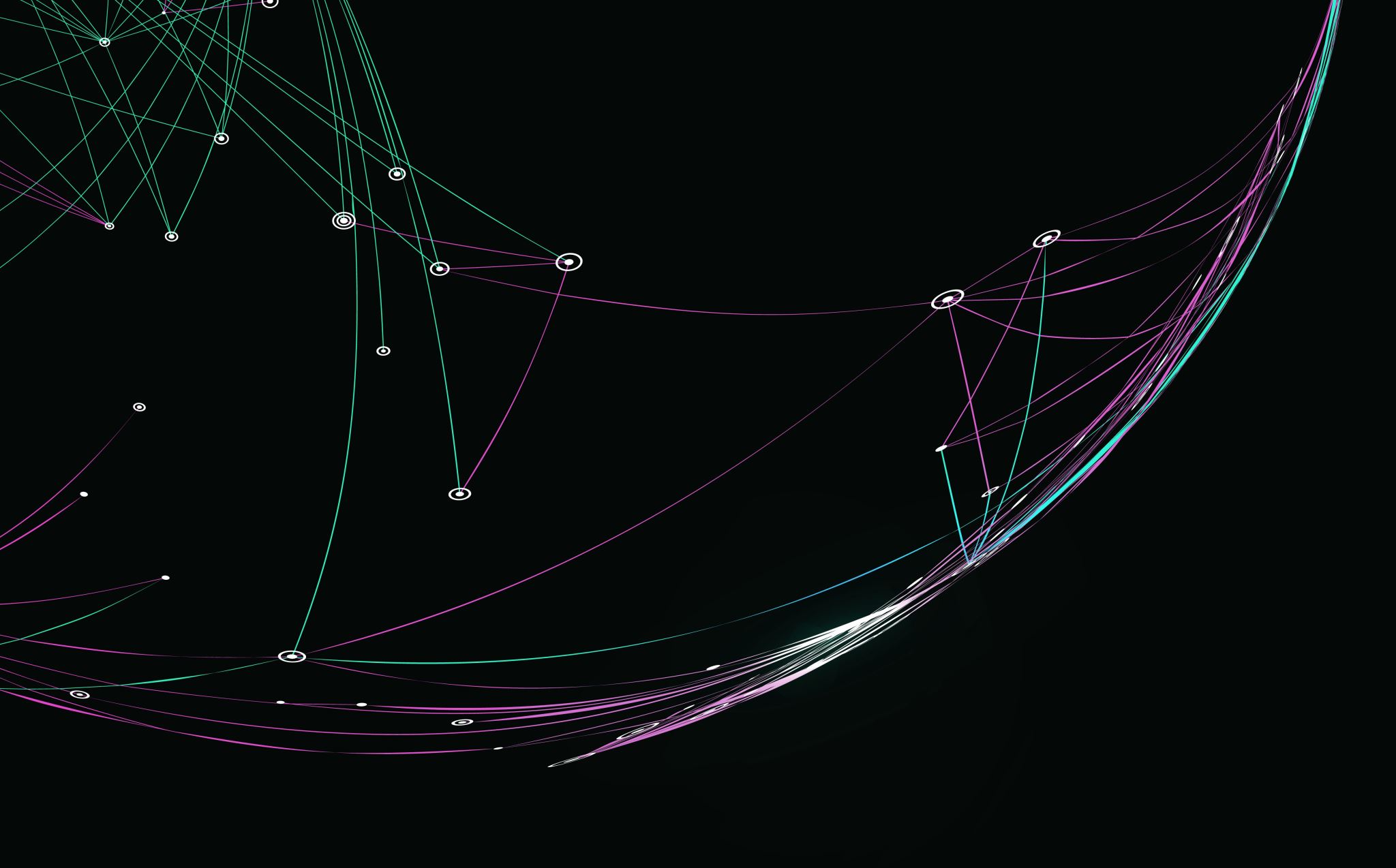 Organisational Strategy and Strategic Planning
FPA-SKPA Programme
GMME –SP 2
Lasantha Wickremesooriya
Consultant Strategist
The Decision Flow for Strategic Planning
Stakeholder analysis
Identifying Strategic Issues
Plan
of
Actions
Environmental Analysis
Monitoring 
& 
Evaluation
Mandate
Aspirations
Strategic  Initiatives
Structure
Resources & 
Capability Analysis
Feedback loop
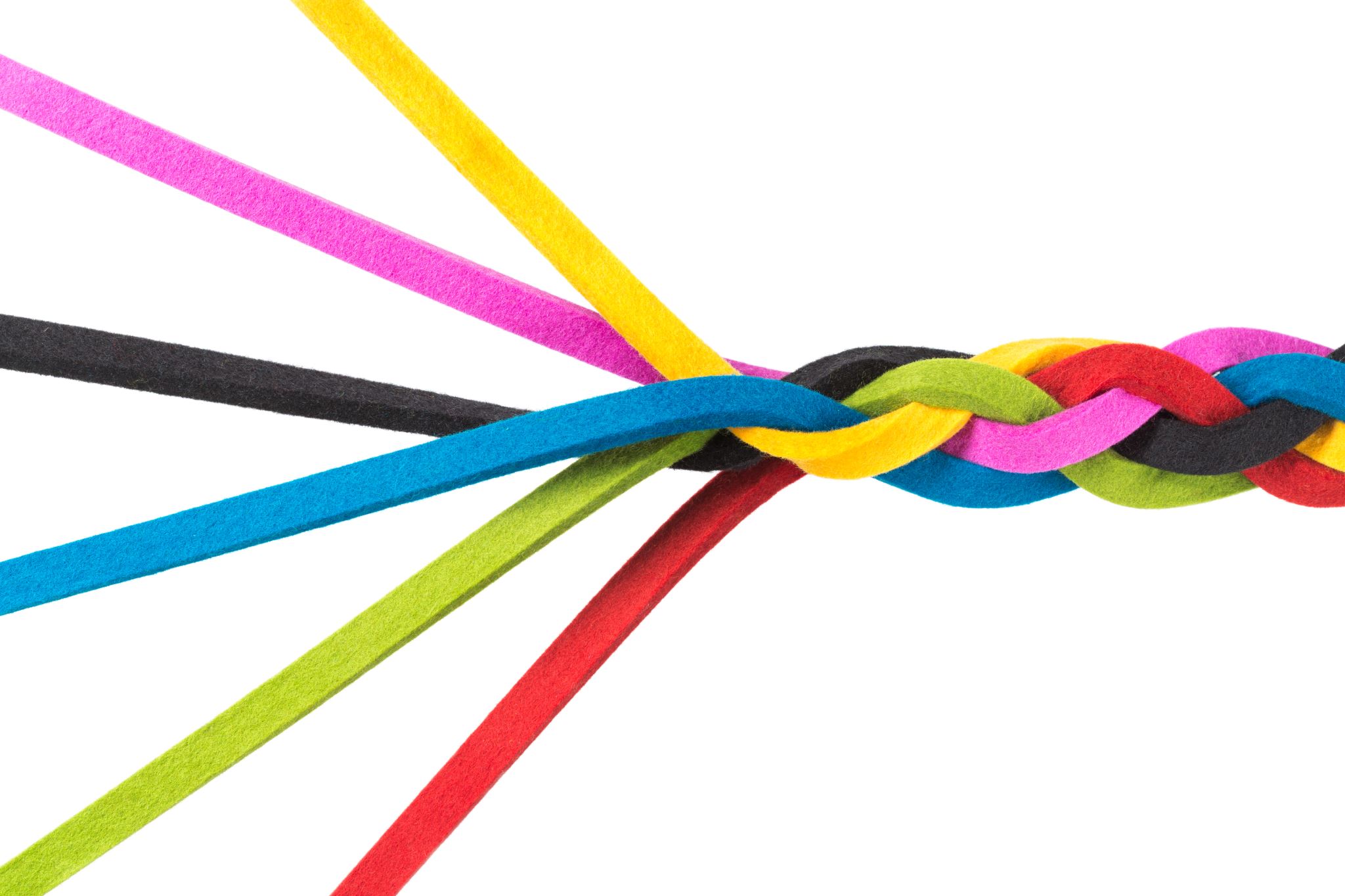 Organisational Resources and Capabilities
Resources and Capabilities
Resources are assets or inputs (Factors) of production (tangible & intangible)that an organisation owns, controls  or has access to on a semi permanent basis .
Capabilities, refer to a firm’s capacity to deploy Resources, usually in combination, using organizational processes, to effect a desired end- i.e., an ability to perform a task or activity to improve performance.
Capabilities are often developed in functional areas
Resources
Tangible
Financial resources
Physical
Equipment
Land, Buildings
Trained & knowledgeable people
Dedicated & committed Volunteers
Intangible
Reputation
Institution/ Brand
Knowledge
Copyrights, Patents
Relationships with key stakeholders
Capabilities
Strategic direction/management
Financial management
Management development
Decision making
Project execution capabilities
Research & Development
Operational
Communications
Information management
etc etc etc etc etc etc etc etc etc etc etc etc etc
Capabilities should be relevant and critical to achieving your mission
Resources & capabilities
Specialised Resources
Threshold Resources
Specific for the task
Basic/ Essentials
Threshold Capabilities
Specialised Capabilities
Decisions about resources & capabilities
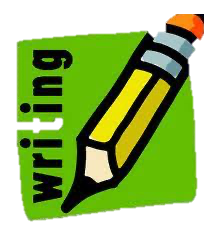 What are the most critical resources & capabilities that your organisation possess at present?
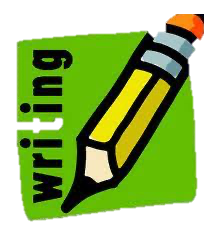 Looking at 3 years from now, what new resources & capabilities do you need?
Tomorrow …
Stakeholder Analysis
Types of stakeholder
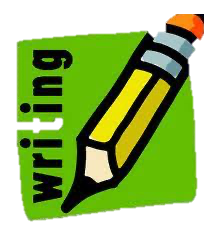 List out your stakeholders
Group them by category